Heard Museum History
Heard Family
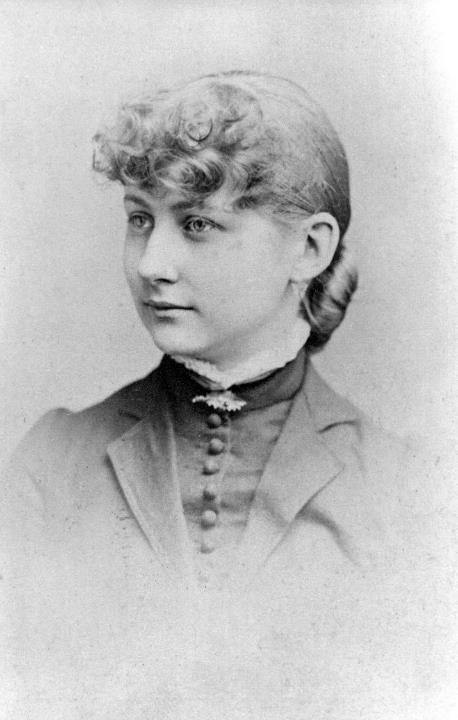 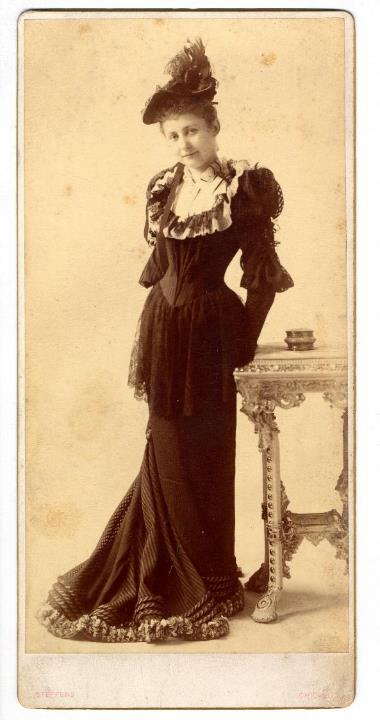 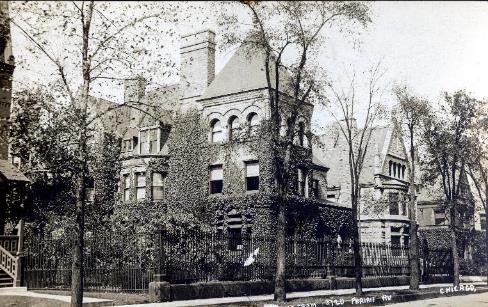 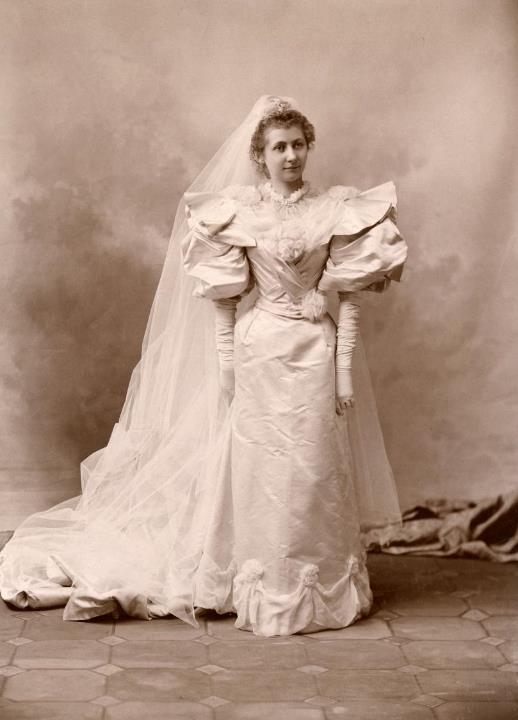 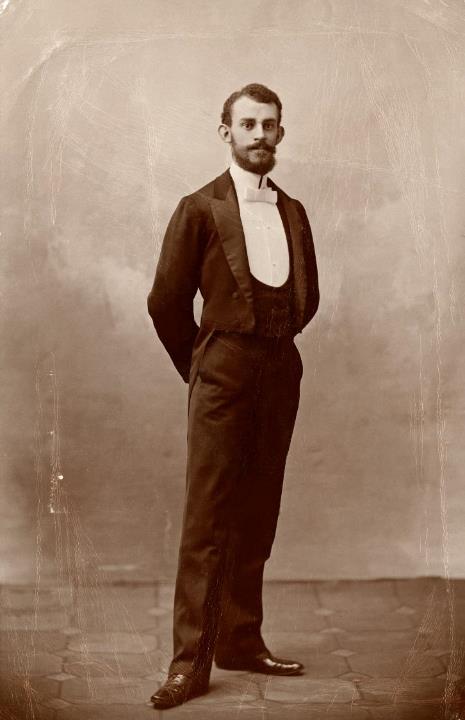 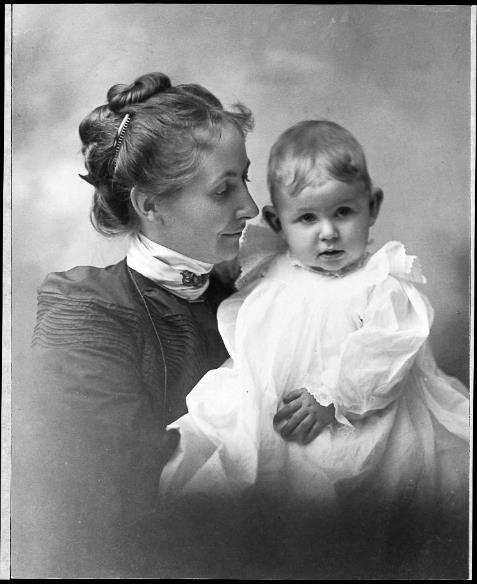 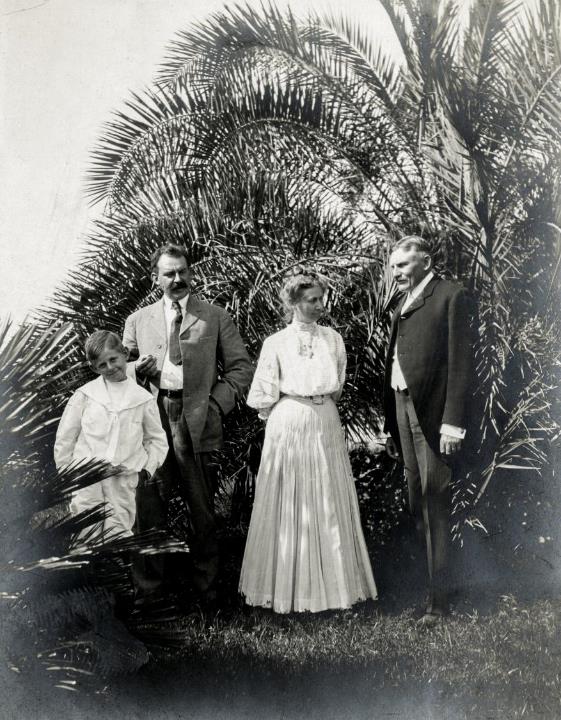 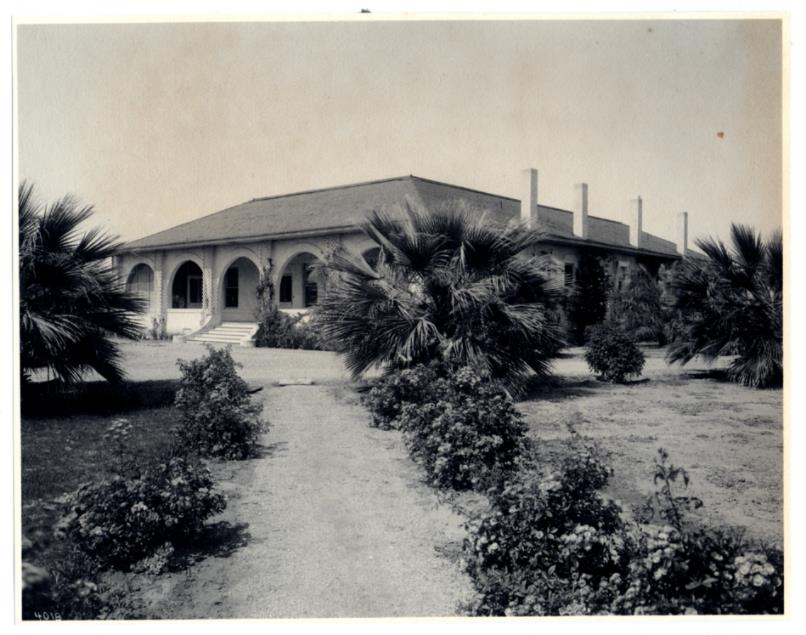 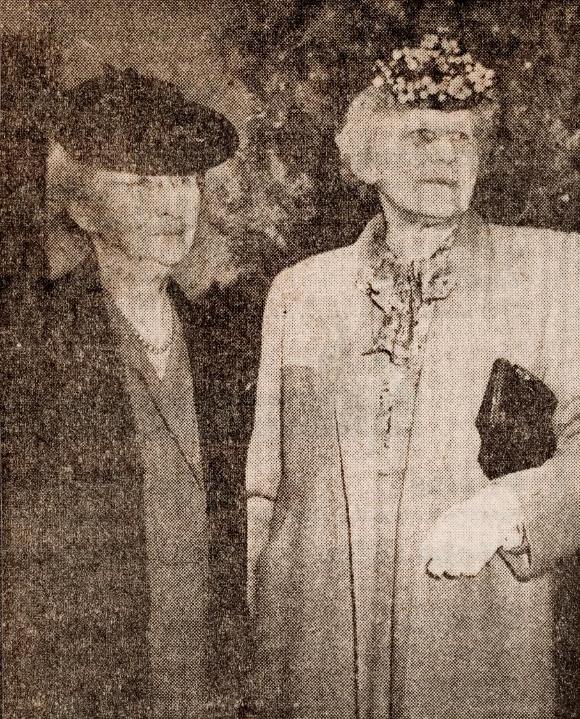 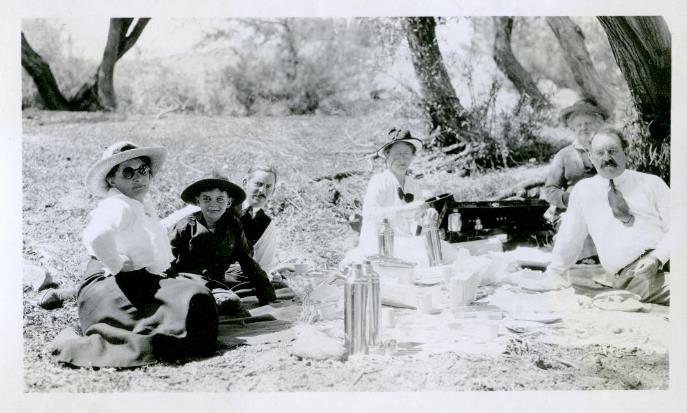 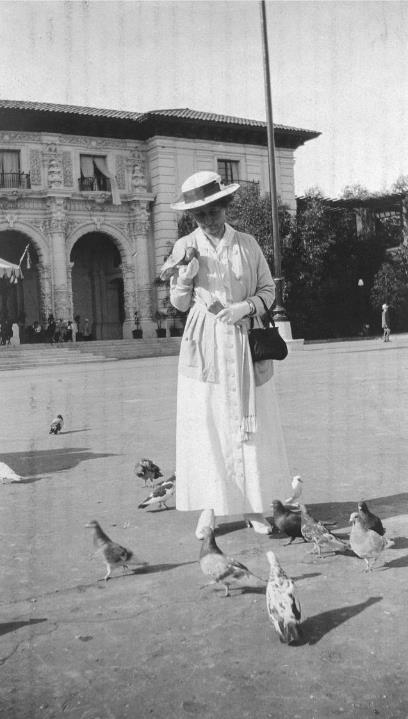 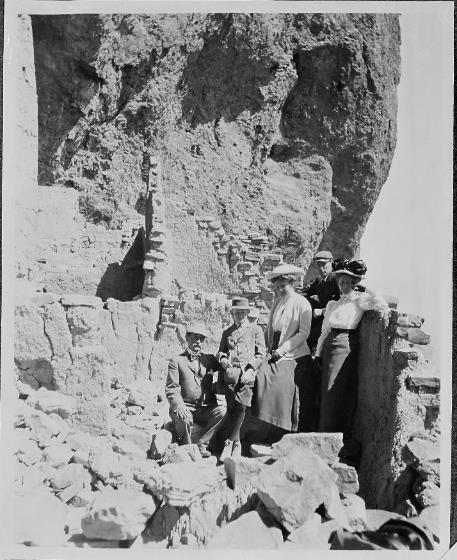 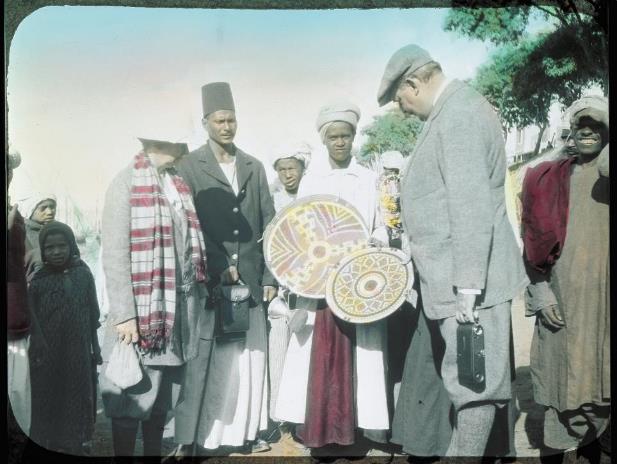 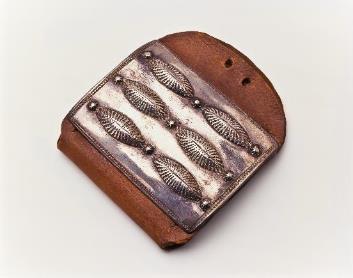 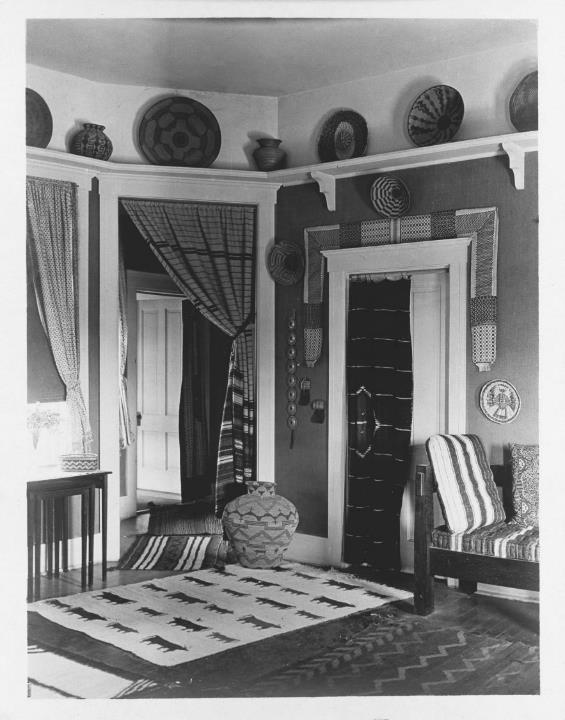 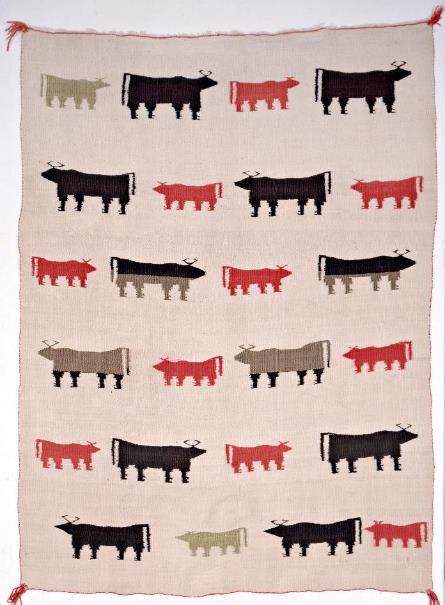 Early Museum
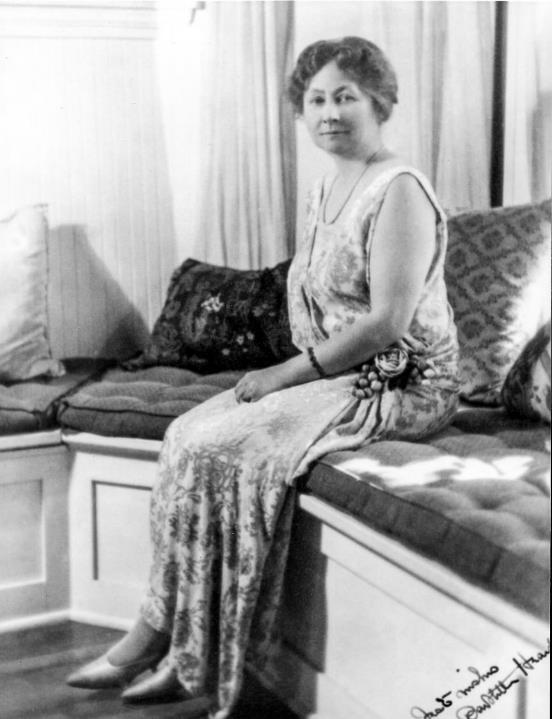 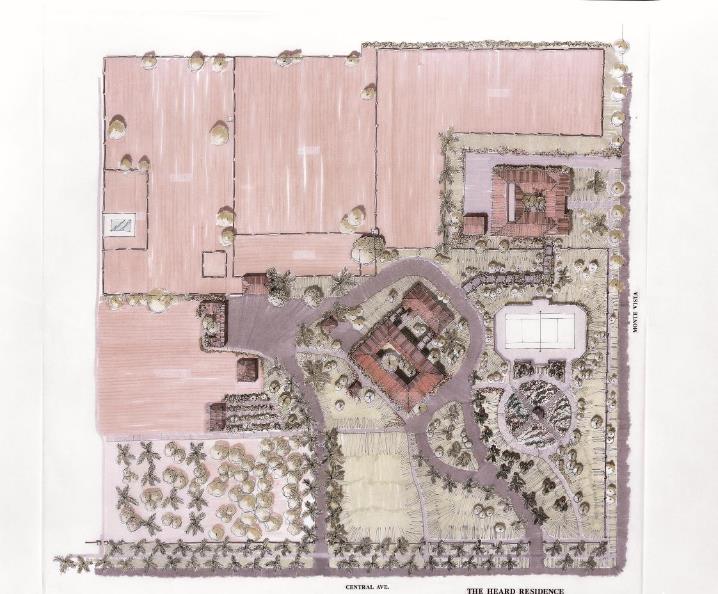 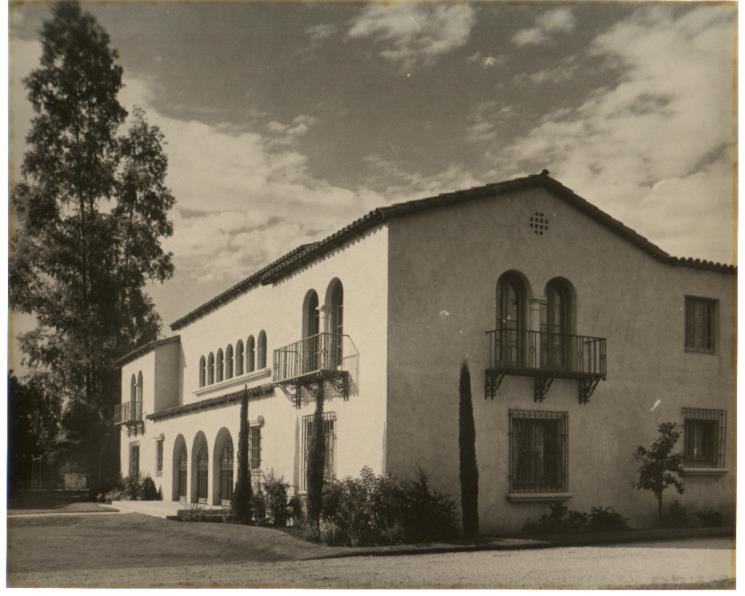 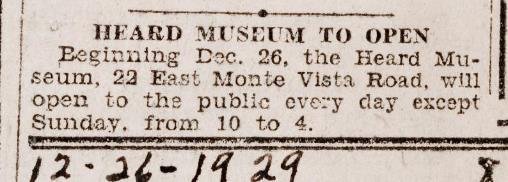 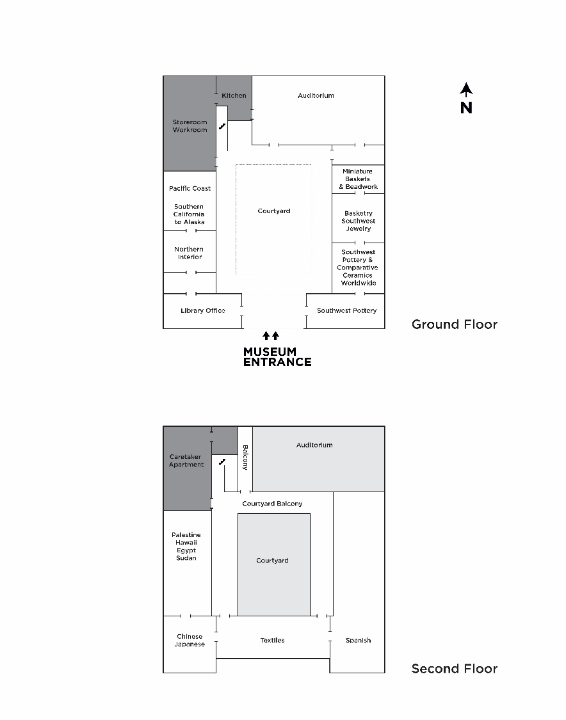 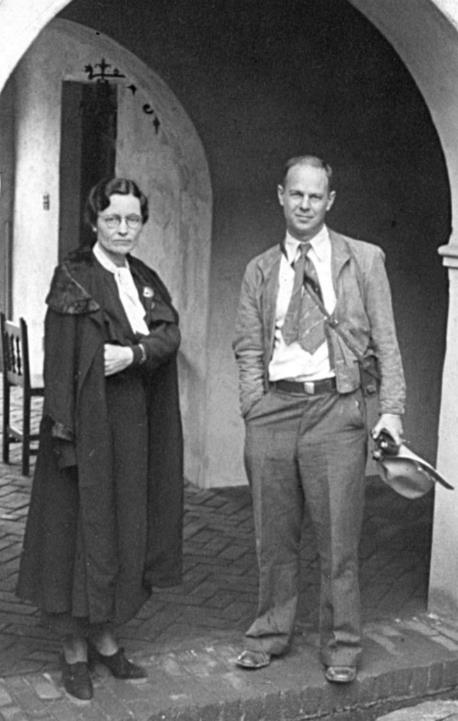 An unofficial advisory group included Southwest archaeologist Emil Haury of the Arizona State Museum, Tucson; Harold Colton, founder of the Museum of Northern Arizona, Flagstaff; Frederick Webb Hodge, director of the Southwest Museum, Los Angeles; Frederick H. Douglas, curator of Native arts at the Denver Art Museum; and Rene d’Harnoncourt of the Museum of Modern Art, New York.  
Allie BraMé with archaeologist Erich F. Schmidt c. 1930. BraMé retired in 1944.
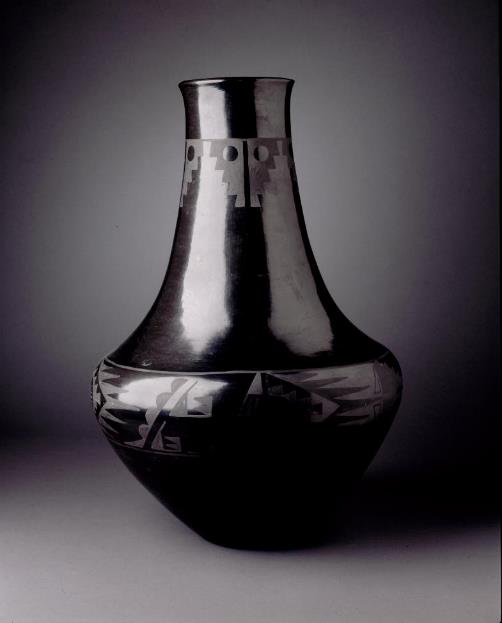 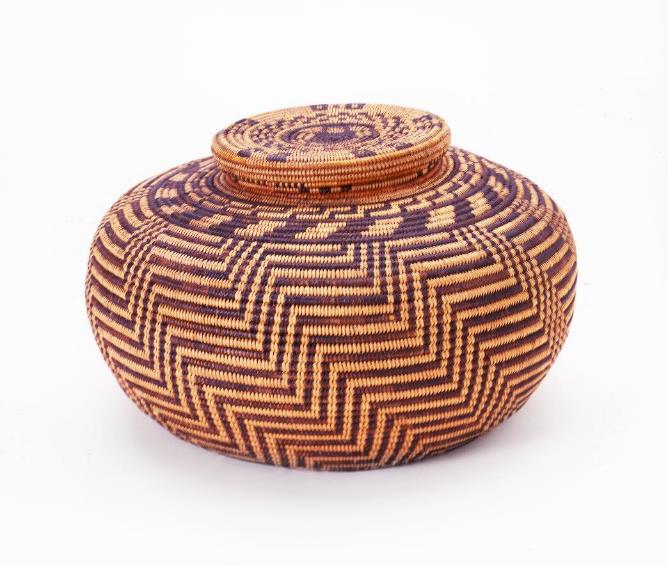 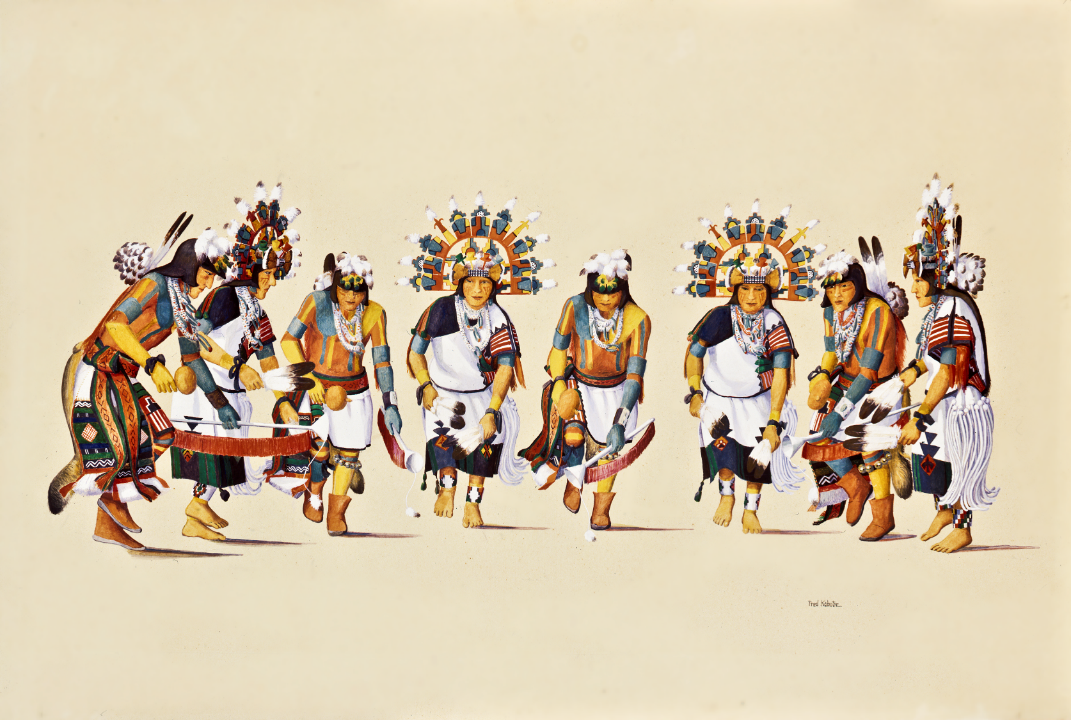 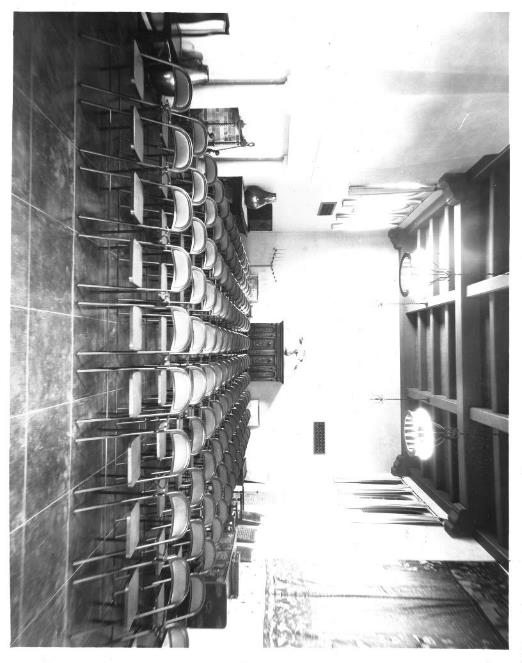 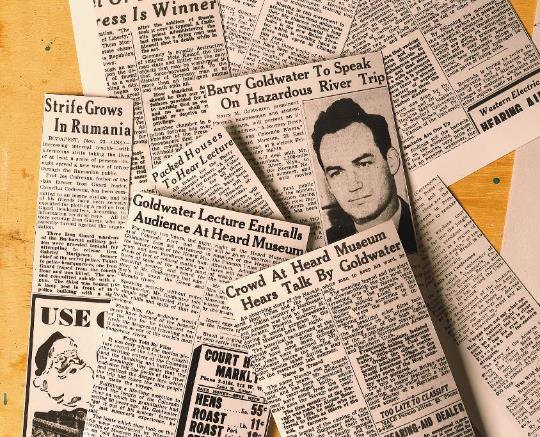 Mid Century 1951-1980
After Maie Heard
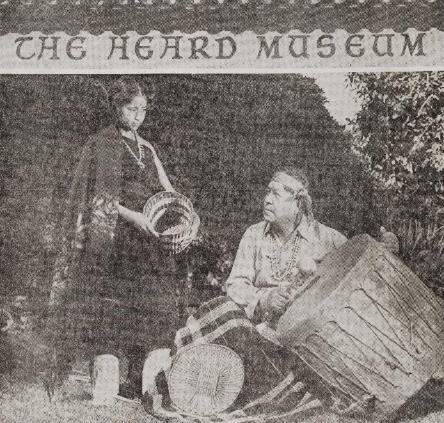 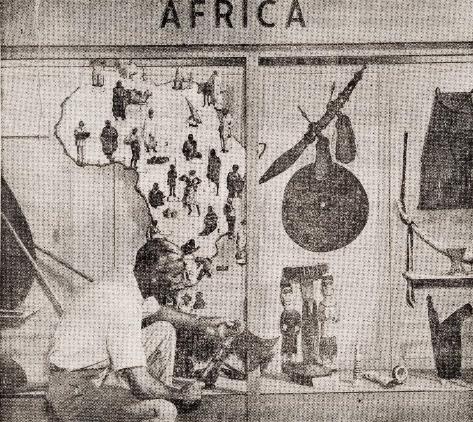 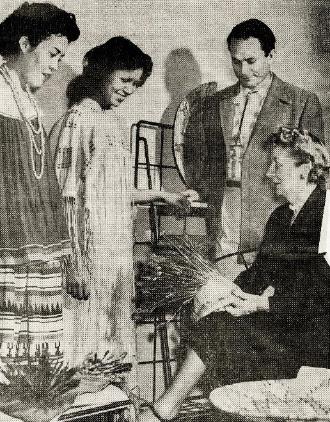 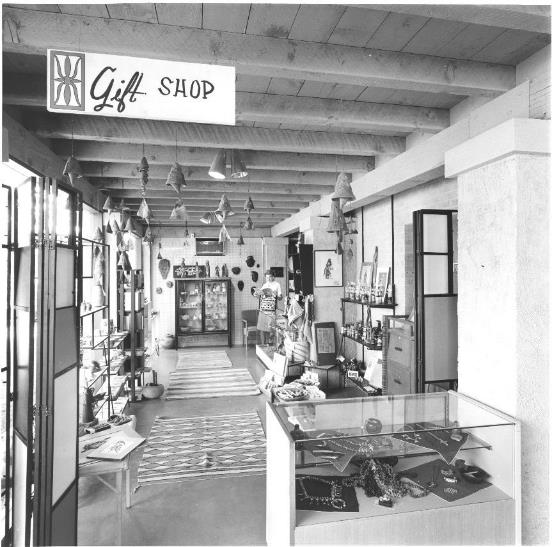 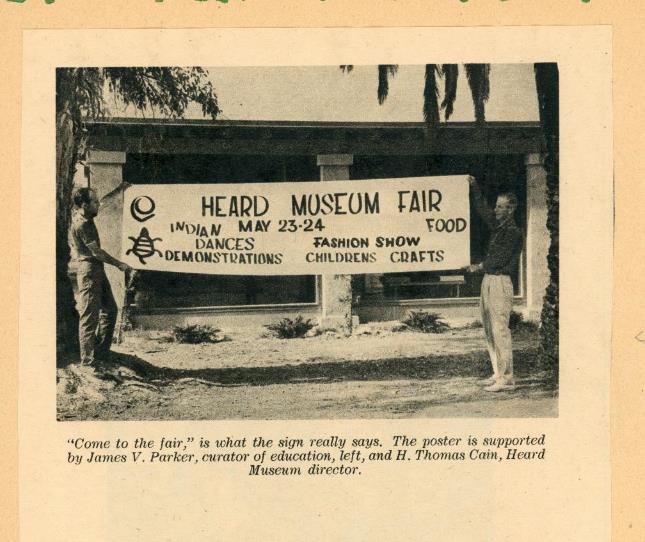 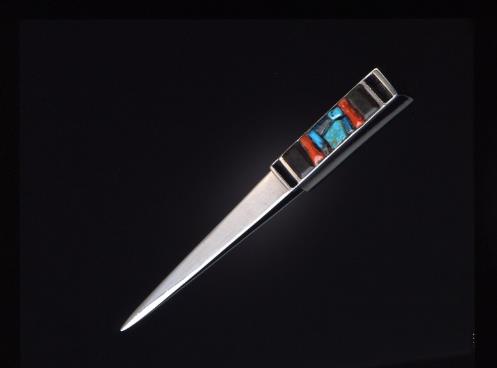 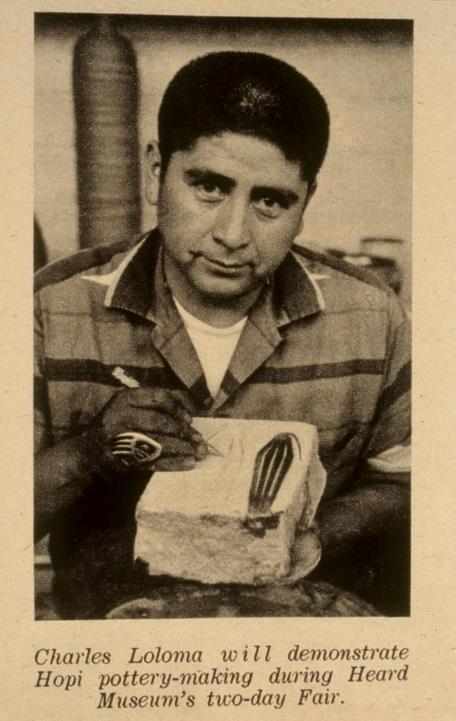 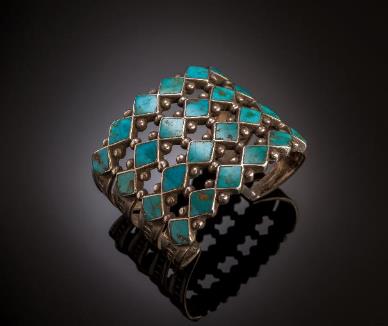 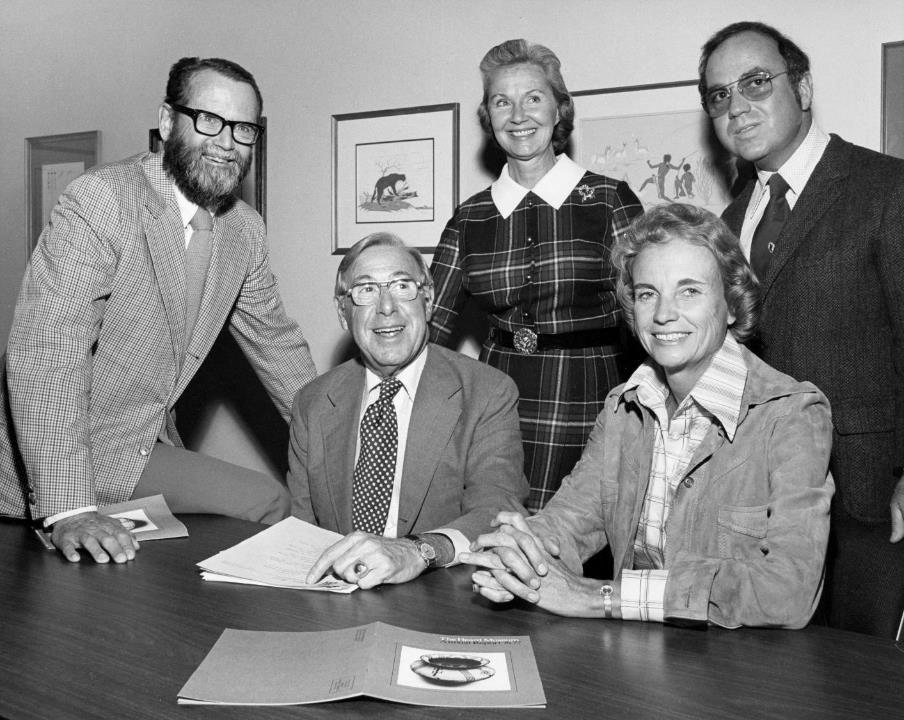 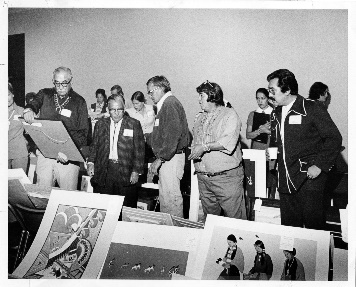 MidCentury Gifts
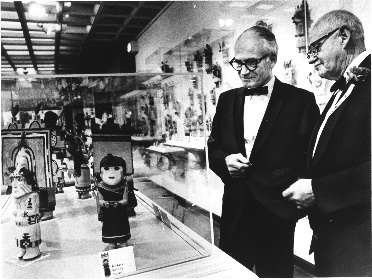 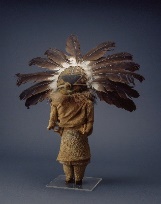 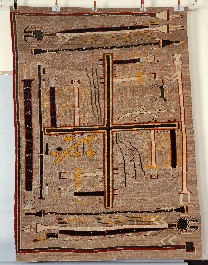 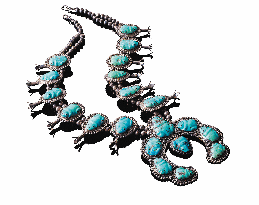 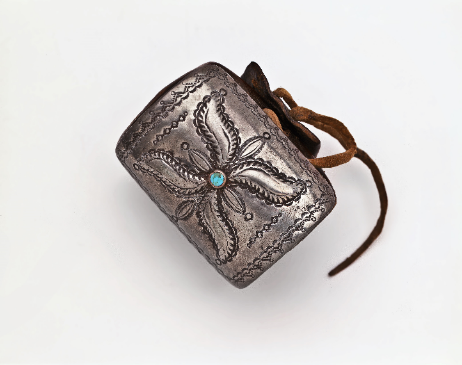 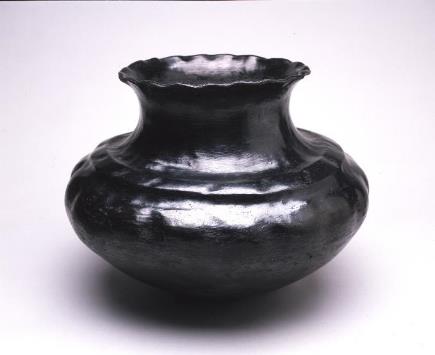 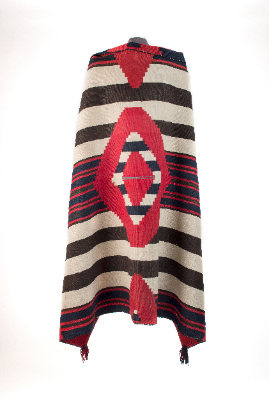 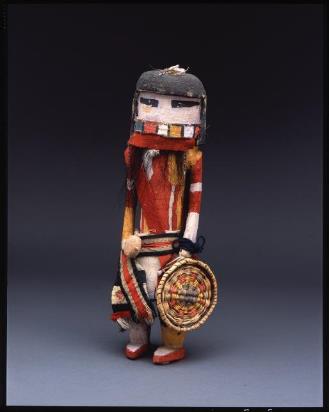 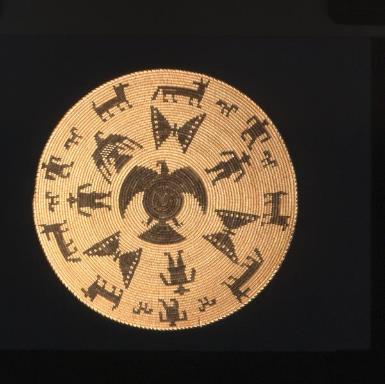 Exhibition and Program Growth
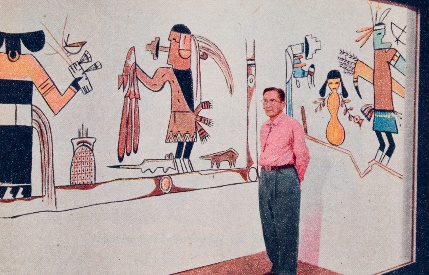 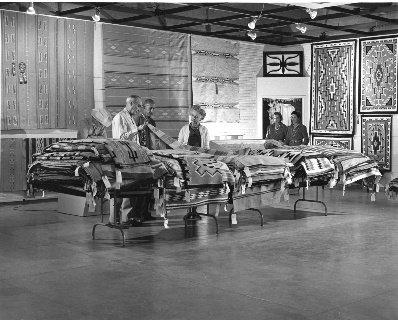 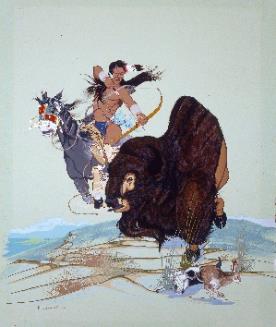 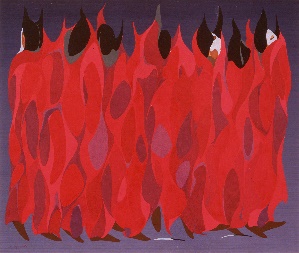 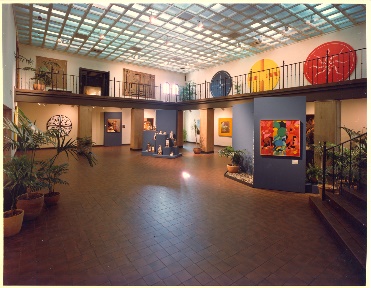 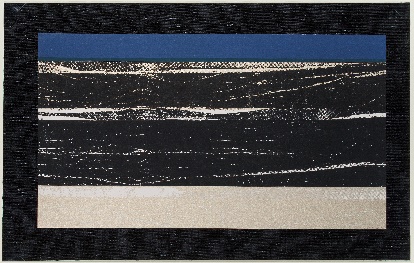 Late 20th Century
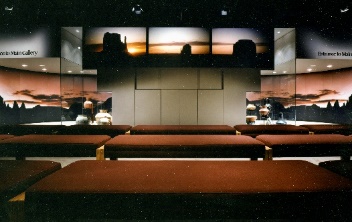 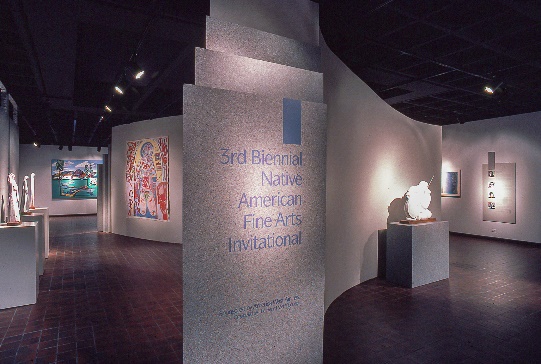 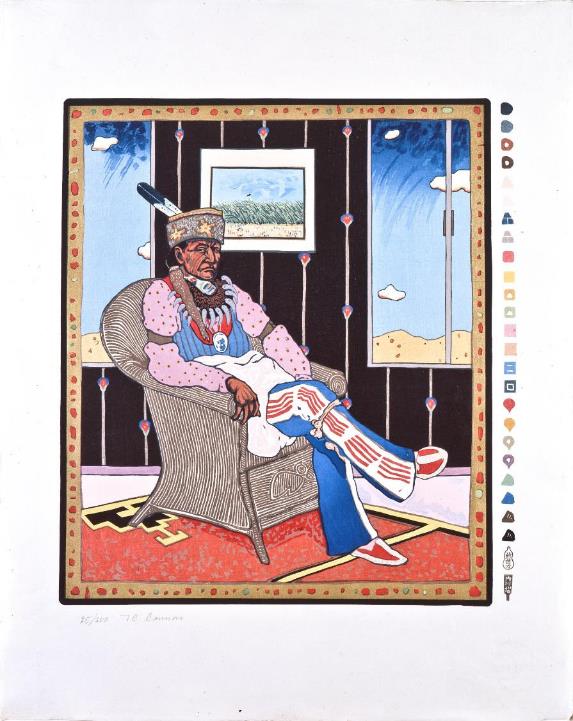 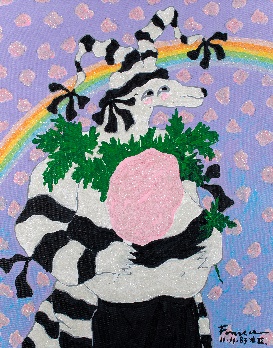 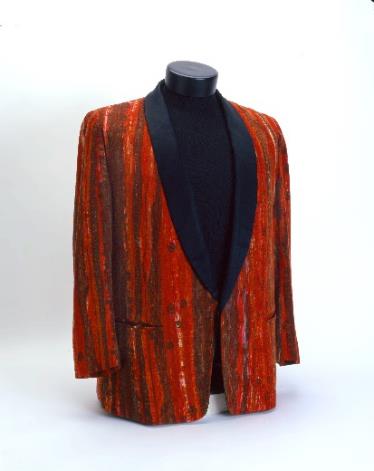 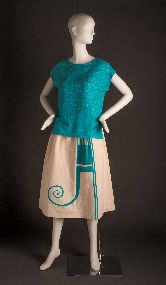 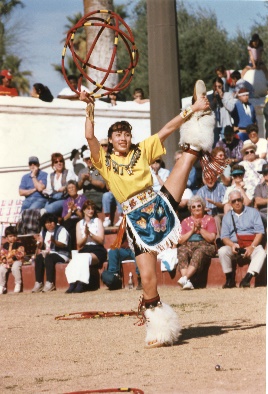 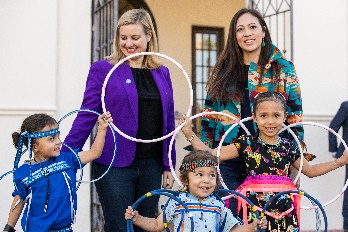 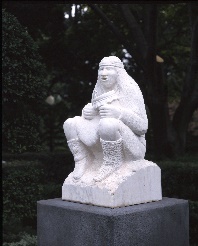 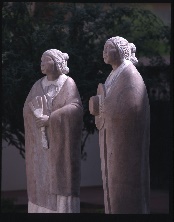 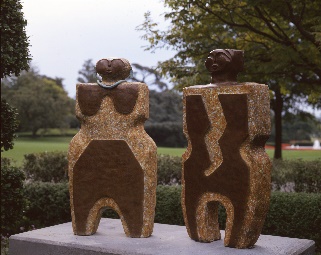 1999 Expansion
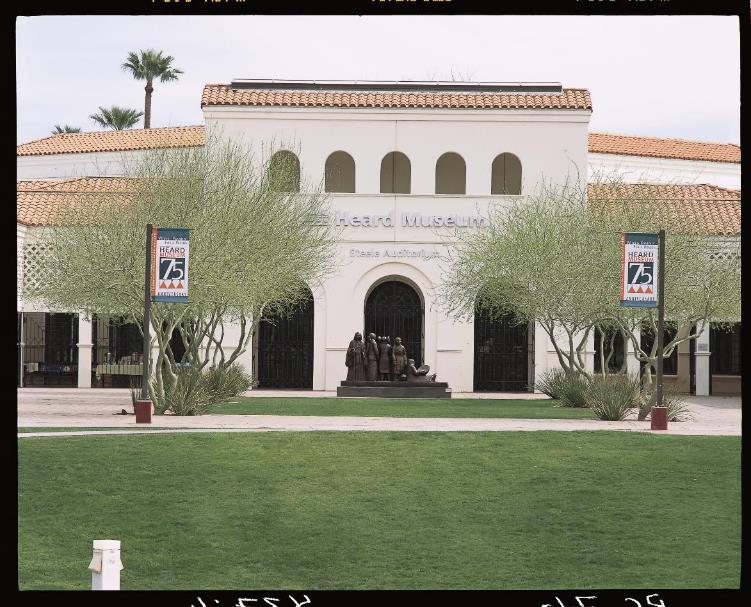 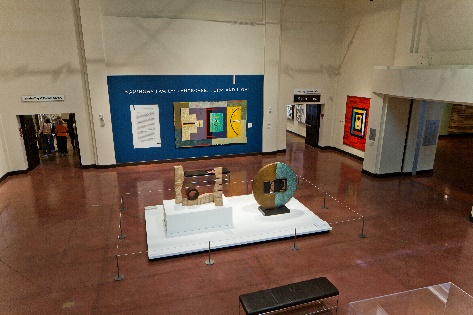 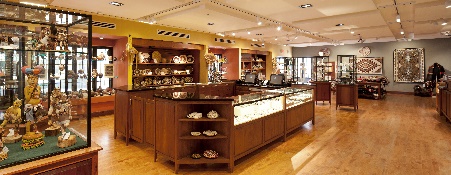 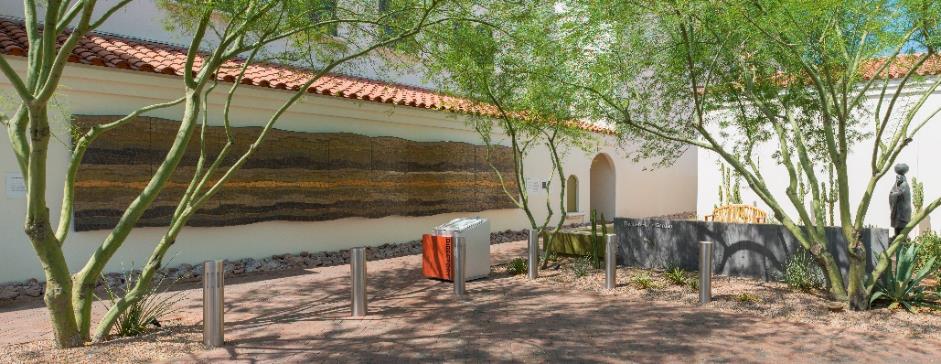 21st Century
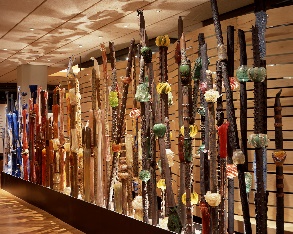 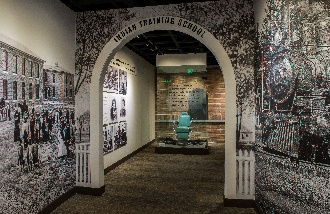 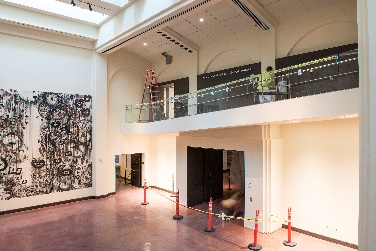 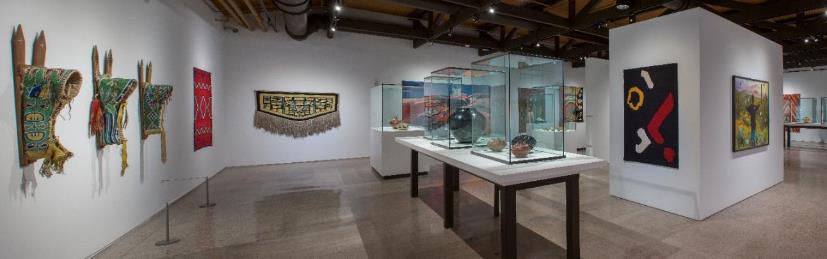